К вопросу о перспективах преконцепционного скрининга доноров гамет в эру расширенного неонатального
Амплеева М.А.1*, Ефимова И.Ю.1, Мухина А.А.1,2, Балинова Н.В.1, Першин Д.Е.2, Потапова И.В.3, Баирова Т.А.4, Астахова Т.А.4, Беляева Е.В.4, Самбялова А.Ю.4, Ершова О.А.4, Воронин С.В.1, Щербина А.Ю.2, Куцев С.И.1, Марахонов А.В.1
1ФГБНУ «Медико-генетический научный центр им. академика Н.П. Бочкова», 115522 Москва, ул. Москворечье, д.1
2ФГБУ «Национальный медицинский исследовательский центр детской гематологии, онкологии и иммунологии имени Дмитрия Рогачева» Минздрава России, 119198 Москва, ул. Саморы Машела, д.1
3ГБУЗ Иркутская ордена "Знак почета" областная клиническая больница, 664078 Иркутск, ул. Микрорайон Юбилейный, д.100
4ФГБНУ «Научный центр проблем здоровья семьи и репродукции человека», 664003 Иркутск, ул. Тимирязева, д.16
SpaceAmpleeva@yandex.ru
Финансирование. Исследование выполнено в рамках государственного задания Министерства науки и высшего образования РФ для ФГБНУ «МГНЦ»
Актуальность
Центры уровня 3а
TREC и/или KREC < 100 копий/105 клеток илиналичие клинических показаний
Неонатальный скрининг — массовое обследование новорожденных на наследственные заболевания, раннее выявление которых может привести к назначению таргетной терапии, изменить течение заболевания, предотвратить негативные последствия генетической патологии и последующую инвалидизацию. С января 2023 г. на территории Российской Федерации (РФ) проводится расширенный неонатальный скрининг (РНС), включающий в себя определение маркеров TREC/KREС, их снижение позволяет в первую очередь заподозрить тяжелую комбинированную иммунную недостаточность (ТКИН), другие формы Т-клеточных иммунодефицитов и агаммаглобулинемию (АГГ) до развития тяжелых инфекционных осложнений.
I этап подтверждающей диагностики
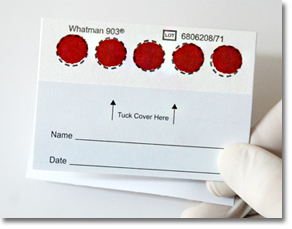 ФГБНУ «МГНЦ»
условно здоров
Исследование TREC, KREC
Неонатальный скрининг состоит из двух этапов: выявление лиц группы риска и подтверждающую диагностику. Современная генетическая диагностика позволяет установить точную причину заболевания — конкретный генетический вариант, который привел к наследственному заболеванию. Второй этап скрининга на первичные иммунодефициты, при необходимости, включает полноэкзомное секвенирование и установление точного молекулярно-генетического диагноза. Следует помнить, что обследование пациента не заканчивается выявлением генетического заболевания и позволяет осуществить медико-генетическое консультирование семьи. Особого внимания заслуживают случаи, когда обследование ребенка и родителей разобщено – например, при использовании донорского материала при планировании беременности.
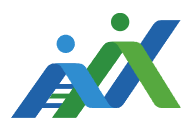 TREC<100 или TREC;KREC<100
>100 копий/105 клеток
KREC<100
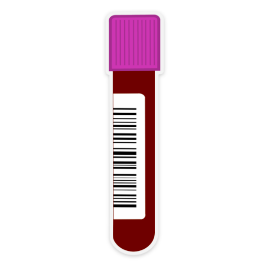 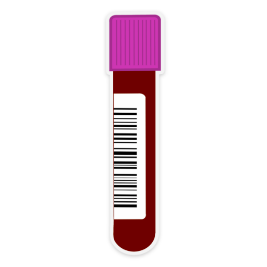 ФГБНУ «МГНЦ» + НМИЦ ДГОИ им. Д. Рогачева
II этап подтверждающей диагностики
Если ИФТ норма: только FISH
ИФТ, FISH на 22q11.2
ИФТ, FISH на 21 хр.
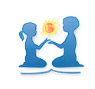 FISH на 21 хр.
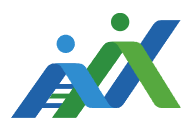 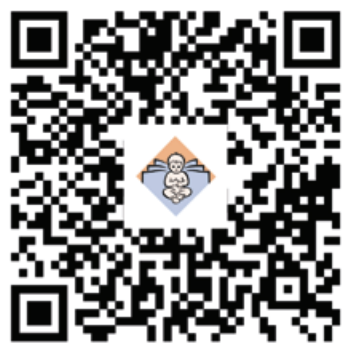 При наличии показаний
Пересмотр данных
NGS секвенирование «клин. экзома»
Цель исследования - описать клинический случай ребенка, родившегося в результате применения ЭКО с донорским материаломМетоды: анализ TREC, KREС, ИФТ, полноэкзомное секвенирование
Клинический случай: новорожденный мальчик, KREC - 0
Определение субпопуляционного состава лимфоцитов периферической крови
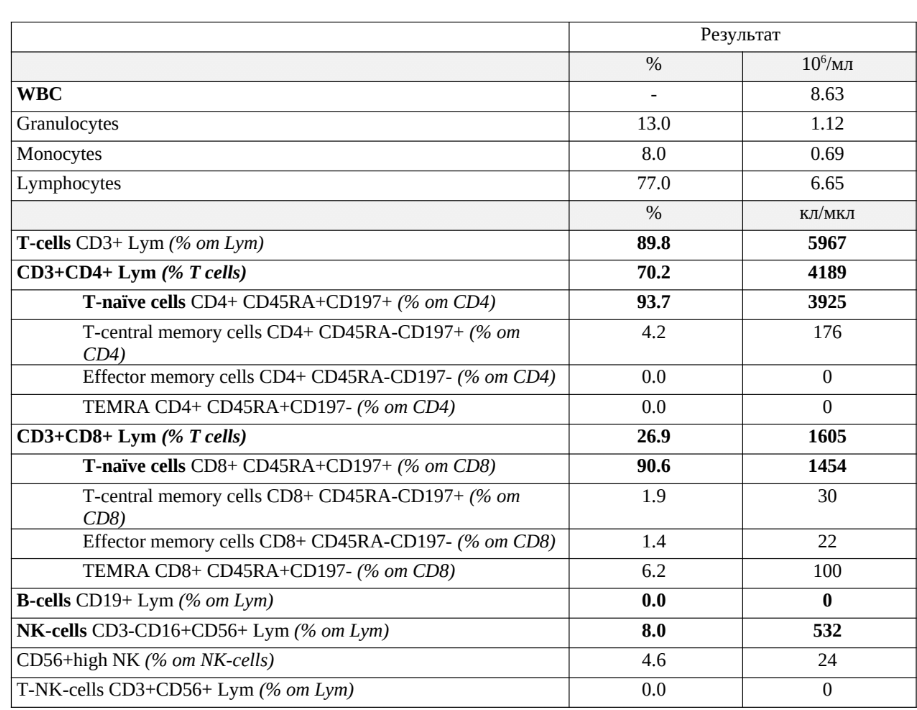 Полноэкзомное секвенирование
Значительное снижение числа B клеток
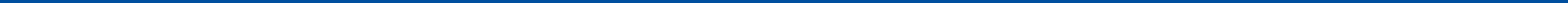 Клинический случай: новорожденный мальчик, KREC - 0
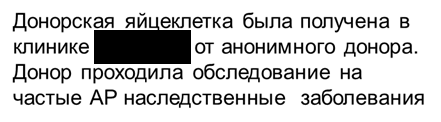 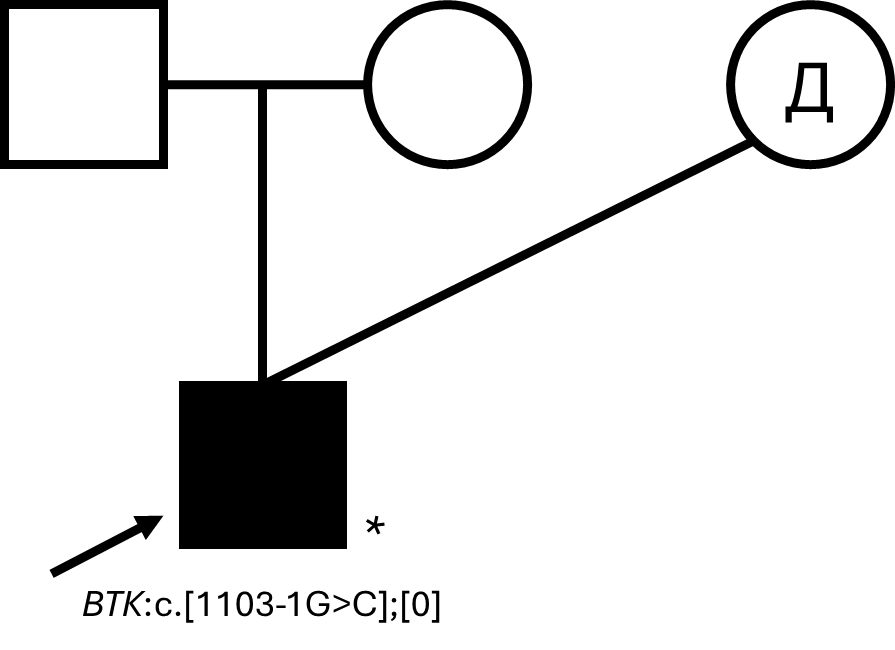 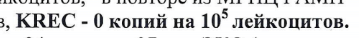 PAT hmz BTK c.1103-1G>C
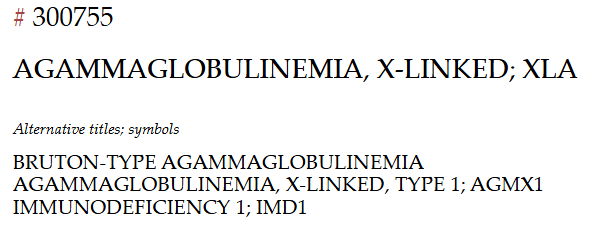 Объем генетического преконцепционного скрининга для доноров
В эру современных технологий высокопроизводительного секвенирования (NGS, next generation sequencing) можно рассмотреть возможность расширения обследования доноров гамет на носительство моногенных заболеваний в рамках преконцепционного скрининга, что становится еще более актуальной задачей в связи с тем, что от донора гамет в среднем рождается больше детей, чем суммарный коэффициент рождаемости в популяции.